O‘zbek tili
10-sinf
Mavzu: 
Kitobdan olgan saboqlarim
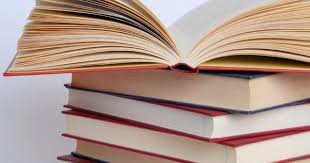 O tilgan mavzuni takrorlash
1. Kesim turlariga bittadan gap tuzing.
Qaysi so‘z turkumi bilan ifodalanayotganini yozib 
qo‘ying.
2. Boshqa davlatlarda salomlashish qanday, ular 
haqida ma’lumotlar toping.
O‘tilgan mavzuni takrorlash
Dunyoning turli xalqlarida salomlashish an’analari
Salomlashishdan ham oddiyroq narsa bormi? Biroq turli xalqlarlarning salomlashish an’analari bir-biridan tubdan farq qiladi. Masalan, ba’zi xalqlarda do‘stona qo‘l uzatish yoki sidqidildan yuzdan o‘pib qo‘yish katta janjallarga sabab bo‘lishi mumkin, yana boshqa joylarda esa salomlashish butkul kutilmagan holda amalga oshiriladi. Qaysi xalqning salomlashish odobi qanday – keling shu haqda sizlarga ba’zi qiziqarli ma’lumotlarni aytib o‘tmoqchiman.
Dunyo xalqlqrining salomlashish odoblari
Qo‘l berib ko‘rishish – shu odamga bo‘lgan moyilligingizni bildiradi hamda salomlashishning eng qadimiy usullaridan biri hisoblanadi. Avvaliga bu narsa tinchlik va do‘stlikni ifodalar edi. Hozirgi kunda esa qo‘l berib ko‘rishish salomlashishni bildiradi.
Hindistonda qo‘lni siqib ko‘rishish – qadimgi odatlardan biri bo‘lib, hikoh marosimining bir qismi hisoblangan. Qadimgi rimliklarda esa tantanali marosimning belgilaridan biri bo‘lgan.
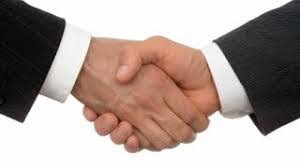 Salomlashish
Keyinchalik qo‘lni siqib qo‘yish oddiy salomlashish usuli bo‘lib qoldi. Biroq ba’zi xalqlar bu narsani o‘ziga xos uslubda bajarar ekanlar: masalan, masai qabilalari bir-birlarining qo‘llarini siqib qo‘yishdan avval o‘z kaftlariga tuflab olar ekanlar. Buni yoqimli deb bo‘lmaydi, biroq an’anaga rioya qilish shart.
Qadimda ritsarlar qanday salomlashganlar?
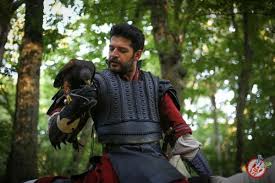 Salomlashishning yana bir usullaridan biri – bosh kiyimni yechish. Uning tarixi ritsarlik davriga borib taqaladi, o‘shanda ritsarlar o‘z shlemlarini yechib, boshlarini yalang‘och holga keltirib, uning himoyalanmagan ekanligini ko‘rsatib, bu bilan yomon maqsadlari yo‘q ekanligini ko‘rsganlar. Bu ishora ko‘pgina mamlakat va xalqlarga tarqalib, butun dunyoda rasm bo‘lib qolgan.
Kongoda salomlashish
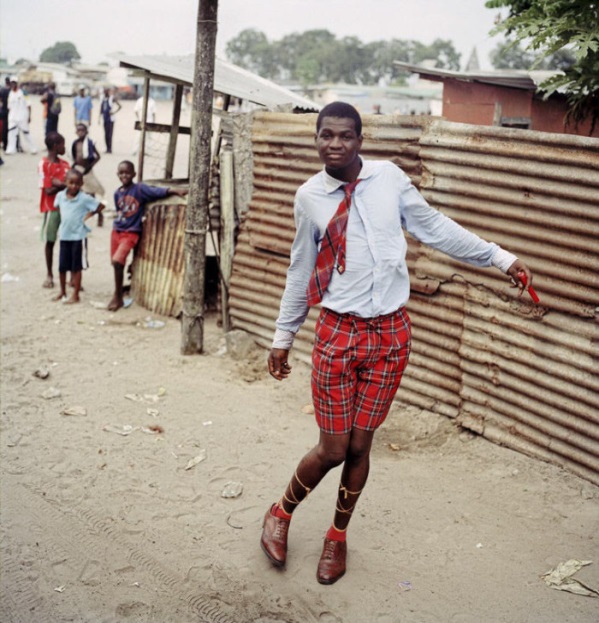 Kongoda salomlashish-
Kongoda ham o‘ziga xos salomlashish odobi bor. Avvaliga ko‘rishayotganlar qo‘llarni bir-birlari tarafga cho‘zib, so‘ngra unga puflaydilar.
Tibetda salomlashish
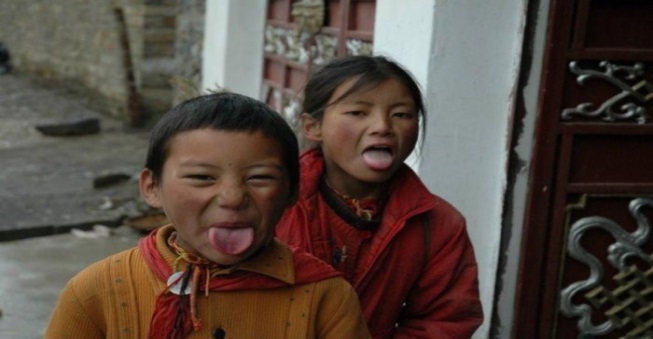 Agar birov sizga qarab tilini chiqarsa, siz bundan hafa bo‘lishingiz yoki o‘sha odamning bunday qilig‘idan ajablanishingiz tabiiy. Tibetda esa bunday ishora tamoman boshqa ma’noni bildiradi: bu yerda tilni chiqarib, birovga ko‘rsatish unga bo‘lgan chuqur hurmatni bildiradi.
Fransiyada
Ko‘plab Yevropa mamlakatlarida yonoqdan o‘pish - bu samimiyat va yaqin insoningizga nisbatan bo‘lgan iliq munosabatni ifoda etishning odatiy usuli.  Fransiyada, hatto uncha yaqin bo‘lmagan odamlar ham uchrashganlarida, ko‘pincha bir-birlarining yonoqlaridan o‘pishadi va xayrlashish chog‘ida ular havo bo‘salarini yuboradilar yoki yuzlarini-yuzlariga tekkazib qo‘yadilar.
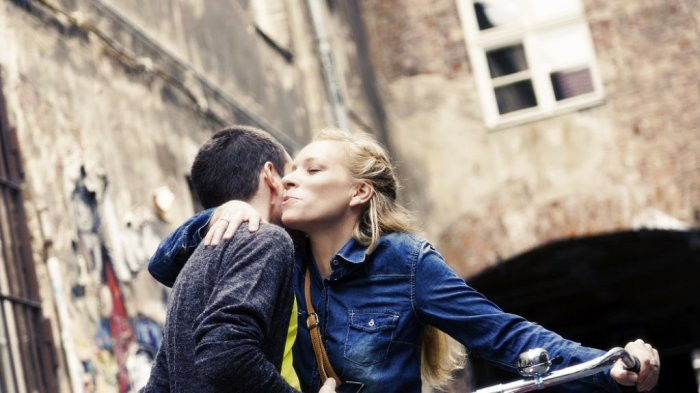 Fillipincha “Salom”
Filippinliklarda salomlashishning qadimiy an’anasi saqlanib qolingan. Uchrashganda, yoshi yoki maqomi jihatdan kichikroq bo‘lgan odam, boshqa odamning o‘ng qo‘lini olib, peshonasiga tekkizishi kerak.
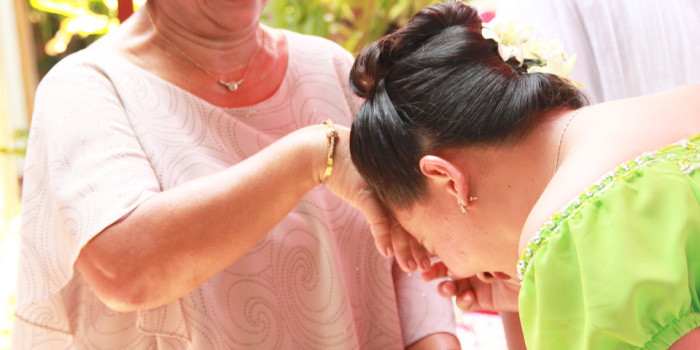 Afrikacha salomlashish
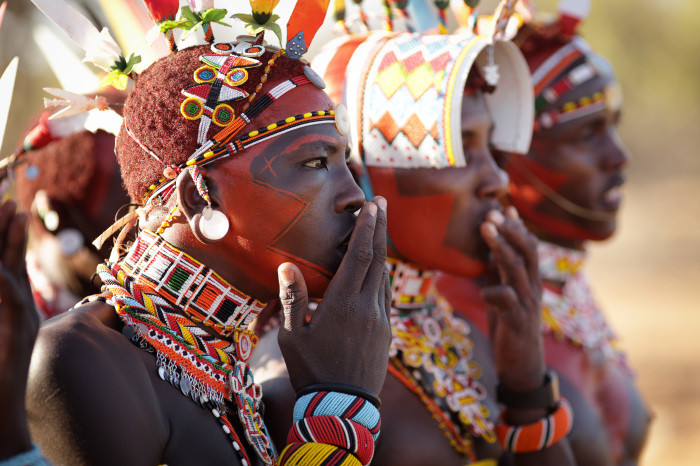 Afrikaning markaziy mintaqalarida odamlar bir-birlari bilan salomlashayotganlarida xushmuomalalik bilan ta’zim qilishadi va qo‘llari bilan qarsak chalishadi. G‘arbiy Afrikada salomlashish qo‘llarning kaftlari bilan ko‘krakka do‘stona zarbalar urish bilan ifodalanadi.
Yaponcha salomlashish
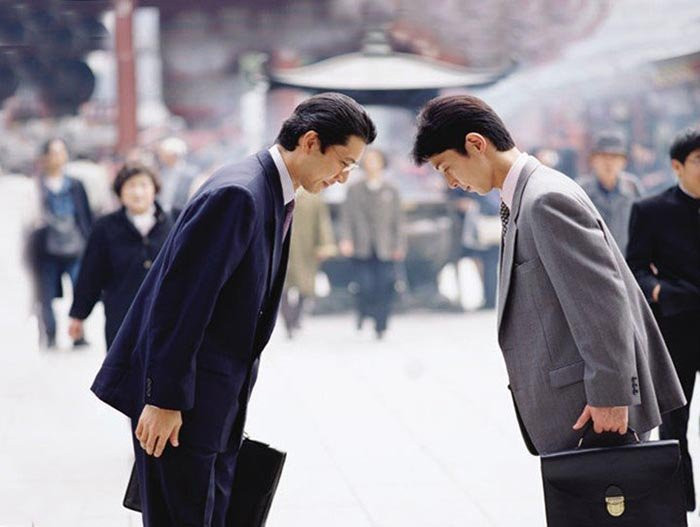 Yaponiyada, Osiyoning boshqa ko‘plab mamlakatlarida bo‘lgani kabi, salomlashish muloyim ta’zim sifatida qabul qilinadi. Qoida bo‘yicha siz qanchalik ko‘p hurmat qilsangiz, shunchalik kam egilishingiz kerak. Yoshlar va maqomi pastroqlar esa kattalarga nisbatan ta’zim qilayotganlarida ko‘proq egilishlari lozim.
Yangi Zelandiyada qanday salolashiladi?
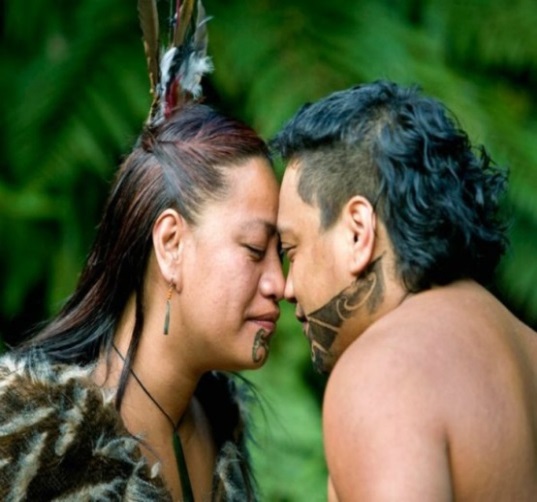 Yangi Zelandiya hayron qoldiradi-
Yangi Zelandiyaning ba’zi joylarida salomlashishning ajoyib an’anasi saqlanib qolingan - salomlashayotganlar burunlarini burunlariga tekkizishlari kerak. Bunday o‘ziga xos usul qadimgi zamonlarda paydo bo‘lgan.
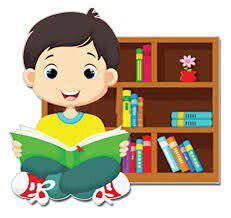 Kitob – bilim manbai
Insoniyat tamaddunining g‘aroyib ne‘matlari orasida kitobning oʻrni alohida. Bola dunyoni anglashida, harf o‘rganishi bilan, o‘qishni o‘rganiboq birinchi bo‘lib borliqni kitob orqali o‘rganadi. Kitobga berilgan oʻquvchining holatini tasavvur qiling: u hamda kitobdan oʻzga bu dunyoda boshqa hech narsa yoʻqdek. Bu faqat zavq bagʻishlaydigan va bilimlarni asta qalbga joylaydigan jarayondir.
Kitob kamolotga yetkazuvchi manbadir
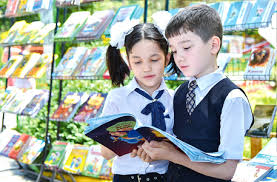 Navqiron avlod kamolotini kitob mutolaasidan xoli tasavvur etib boʻladimi? Aslo! Kitob beradigan maʼnaviy ozuqani boshqa biror-bir zamonaviy texnik vosita orqali olib boʻlmaydi.
Kitobga mehr qo‘ying!
Darhaqiqat, yosh qalbning oʻzini taniy bilishida, oʻzligini anglab yetishida, milliy va umuminsoniy qadriyatlardan bahramand boʻlishida kitob bilan doʻst tutinishi eng taʼsirchan va samarali  omildir.
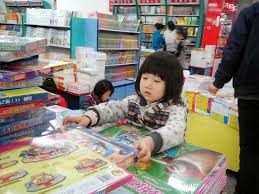 Mashhurlar ham kitobni sevganlar
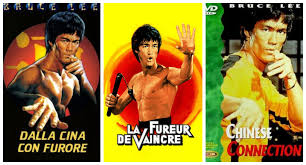 Bilasizlarmi, mashhur kinoaktyor kung-fu ustasi Bryus Li kitob mutolaa qilishni judayam yaxshi ko‘rar, ularga g‘oyalarning sarchashmasi deb qaragan ekan. Bryus Lining kutubxonasida falsafiy kitoblar har qanday amerikalik faylasufning kitoblaridan-da ko‘proq bo‘lgan ekan.
Kitobdan olgan saboqlarim
Audiolavha
Mustaqil bajarish uchun topshiriqlar
1. Siz qanday asarlarni sevib o‘qiysiz?
2. Oxirgi o‘qigan asaringizning nomi.
3. Kitob bilan do‘stmisiz?
4. O‘zingiz uchun kerakli ma’lumotlarni olishda kitobdan fodalanasizmi?
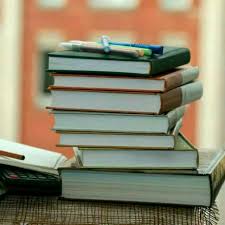 O‘zbek tili
10-sinf
Mavzu:
Ega va kesim orasida tirening
 ishlatilishi.
Muomala odobi. Ko‘chada o‘zini
 tutish odobi.
O‘tilgan mavzuni takrorlash
Kitob - tafakkur xazinasi.
Buyuk dramaturg Viliyam Shekspir kitoblar haqida shunday degan edi : “Kitob muqovasi zarhalli bo‘libgina qolmay, ichidagi mazmuni ham oltinga teng bo‘lsa, u alohida ahamiyat kasb etadi.” 
“Kitob - beminnat ustoz. Har daqiqa u bizni donishmandlarning bilim xazinasi bilan oshno eta oladi”, - deb yozadi buyuk shoir va mutafakkir mir Alisher Navoiy.
O‘tilgan mavzuni takrorlash
Kitob insonga qanot bag‘ishlaydi.                                                          F.V.Gladkov. 
Kitoblar qarshisida jamiki narsalar nursiz bo‘lib qoladi.                                                          А.P.Chexov.
Kitobni qadrlamoq kerak, bu tafakkur qasriga izzat-ehtirom bilan qadam qo‘ymoq lozim.                                                         А.N.Gertsen. 
Kitoblar donishmandlikni yoyish qurolidir.                                                         Y. Komenskiy.
Kitob haqiqiy mo‘jiza
Yapon maktablaridan birida jahon tarixidagi eng buyuk kashfiyot nima, degan so‘rovnoma o‘tkazilgan ekan. Bu so‘rovnomada ishtirok etganlar o‘zlari mo‘jiza deb bilgan turli narsalarni tilga olishgan : olov, dvigatel, atom bombasi, elektrotexnika va boshqa bir necha narsalar. Biroq qatnashchilar ichidan 6-sinf o‘quvchisining “Eng zo‘r kashfiyot – kitob”, deb bildirgan javobi hay’at a’zolariga ma’qul tushgan ekan. Nima sababdan aynan kitob, degan savoliga u “Qolganlarning fikrlari ham to‘g‘ri, lekin kitob bo‘lmasa, ularning birortasi ham ixtiro qilinmasdi-ku”, deb javob bergan ekan.
Yangi mavzu bayoni
Ega va kesim orasida tirening ishlatilishi
Ot kesimning shakllari ohang yordamida ifodalanganda ega bilan kesim o‘rtasiga tire qo‘yiladi.
Tinchlik -farovon hayot manbai.
Ega va kesim o‘rtasida tirening ishlatilishi
Quyidagi hollarda ega va kesim o‘rtasida tire ishlatiladi:
Ega va kesim o‘rtasida tirening ishlatilishi
Ega va kesim o‘rtasida tirening ishlatilishi
Mavzuni mustahkamlash
Berilgan gaplardagi nuqtalar o‘rniga kerakli so‘zlarni qo‘yib ko‘chiring.
1. Har narsaga qiziqish -  biz uchun eski… . 2. Uch
karra uch –… . 3. Ro‘paradagi bino - … . 4. … - mana 
shu minglarning biriman. 5. … - bizni ozod etuvchisan.
6. Urush - quyon ovi … . 7. It hurar – karvon … . 
8. Yaxshi ro‘zg‘or – jannat, yomon ro‘zg‘or - … .

Foydalanish uchun so‘zlar:  to‘qqiz, maktab, sen, 
do‘zax, men, emas, o‘tar.
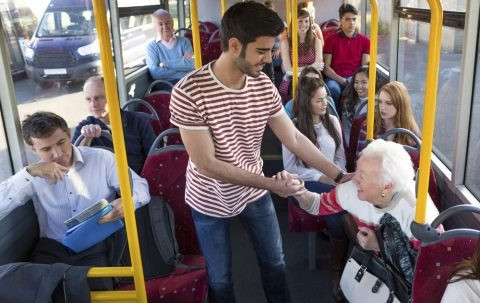 KKo‘chada o‘zini tutishodobi‘ tutish odobi
Jamoat joylarida insonning o‘zini qanday tutishi uning madaniyat darajasini belgilaydi. Ko‘pchilik bu kabi joylarda qilib bo‘lmaydigan ishlardan yaxshi xabardor. Lekin shunday bo‘lishiga qaramay ayrim hollarda bunday narsalardan chetga chiqishadi. Keling, atrofdagilarga hunuk ko‘rinadigan va o‘zimizning ko‘rkimizni buzadigan amallarni bir eslab chiqamiz.
Jamoat joylarida mumkin emas
-Taomni ovoz chiqarib iste’mol qilish;
-Tishni barmoqlar bilan tozalash;
-Burun kovlash;
-Atrofdagilarning  tinchini buzish va ularga noqulaylik tug‘dirish;
-Xirgoyi qilish;
-O‘ziga oro berish;
-Tirnoqlarni tozalash va tishlash;
-Qo‘pol va bexayo so‘zlarni gapirish.
Suhbat chog‘ida qanday holatlar hunuk ko‘rinadi?
- Tez - tez soatga qarab bo‘lmaydi;
- Qo‘lni cho‘ntakka solib turish ham mumkin emas;
- Qo‘l siltab gapirish;
- Suxbatdoshga beparvo qarash;
- Suhbat chog‘i saqich chaynash;
- Baland ovozda kulish;
- Barmoq bilan biron narsani chertish;
- Suhbatdoshga orqa o‘girish;
O‘zini tutish odobi
Bundan tashqari og‘izni katta ochib esnash nafaqat begonalar, balki o‘z oila a’zolaringiz oldida ham hunuk ko‘rinadi. Juda imkon bo‘lmaganda ham og‘zingizni qo‘l yordamida berkitib esnang.
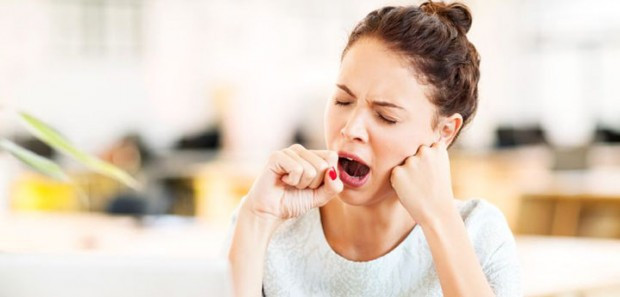 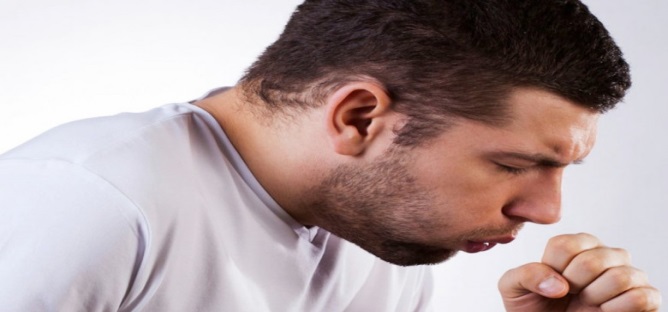 O‘zini tutish odobi
Yo‘tal qo‘qqisdan kelib qolganda uni to‘xtatish qiyin. Agar yo‘tal keib qolsa-yu, siz jamoat ichida bo‘lsangiz, boshingizni bir oz chetga burib, og‘izni qo‘l bilan berkitib yo‘taling. Agar juda qattiq yo‘tal tutsa dastro‘mol bilan og‘izni yopish lozim. Xadeb burun tortish ham hunuk holat hisoblanadi.
O‘zini tutish odobi
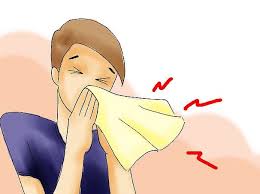 Agar jamoat ichida hiqichoq tutib qolsa, tashqariga chiqib, uni to‘xtatishga urinib ko‘ring. Bunday holatda bir oz nafas olmay turib so‘ng suv ho‘plang. Tez o‘tib ketadi.
O‘zini tutish odobi
Audiolavha
Mustaqil bajarish uchun topshiriqlar
1. Gapda ega va kesim o‘rtasida qay hollarda 
tire ishlatiladi ?
Mavzuga oid gaplar tuzing.
2. Ko‘chada o‘zini tutish odobi haqida matn tuzing.
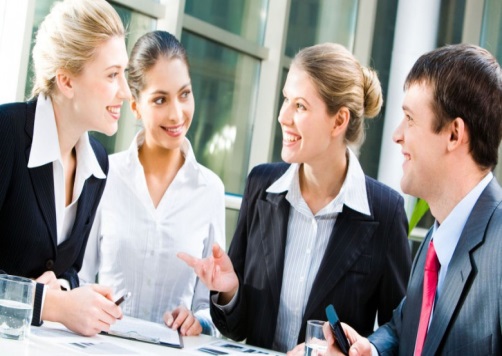 O‘zbek tili
10-sinf
Mavzu: 
Ilm odobi
O‘tilgan mavzuni takrorlash
1. Ega nima ?
2. Kesim nima?
3. Kesim necha xil ko‘rinishda bo‘ladi?
4. Qanday hollarda ega va kesim o‘rtasida tire ishlatiladi?
5. Fe’l kesimlarda tire ishlatiladimi yoki ot kesimlarda tire
ishlatiladimi?
6. Kesim gapda asosan qanday vazifa bajaradi?
7. Ega-chi?
8. Qaysi bosh bo‘lak bir o‘zi gapni hosil qila oladi?
O‘tilgan mavzuni takrorlash
Ilm odobi
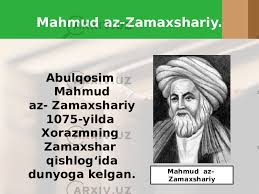 Buyuk alloma Mahmud az-Zamaxshariy “Ey inson farzandi, sen ilmli va adabli boʻl. Ilm va adab senga mushfiq otangdek boʻlsin” degan ekan. Sharqda azaldan ilmga, kitobga insonlarda tashnalik va uni egallash ishtiyoqi kuchli boʻlgan.
Ilm-ma’rifat yuksaklikdir
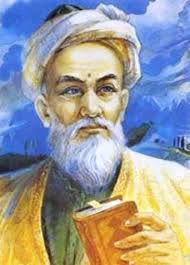 Ilm-maʼrifat, odob-axloq masalasi kishilik jamiyatida, bashariyat hayotida hamisha alohida ahamiyatga ega boʻlgan. Xalqimiz qadimdan elning ilmli kishilariga ishongan, ularga ergashgan. Bizning baxtimiz shundaki, ilmli ajdodlarimiz haq yoʻlni tanlab, bilimni yuqori cho‘qqilariga chiqishgan.
Bilim - aql chirog‘i
Bilim kishilarning tabiat jamiyat hodisalari haqida hosil qilgan voqelik maʼlumotlar va uning inson tafakkurida aks etishidir. Kundalik tasavvurimizda nimaning nima ekanligiga ishonsak va bu ishonchimiz biz odatlangan voqea va hodisalarga  zid kelmasa, bunday ishonch bilim hisoblanadi.
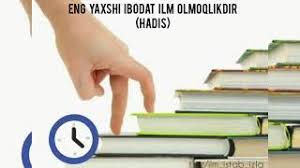 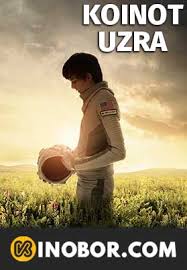 Ilm odobi
Komil inson tushunchasi ma’naviy barkamol inson tushunchasi bilan hamohangdir. Ma’naviy barkamollikka erishmay komil inson darajasiga yetish mumkin emas. Demak, ma’naviy barkamollikka intilish – bu komil inson darajasiga erishish uchun intilishdir.Komillikka inson butun umri davomida erishib boradi.
Ilmli kishi komil insondir
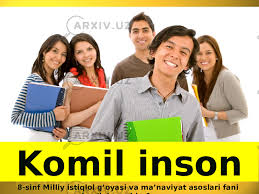 Yaxshi ahloqiy sifatlarni egallab borgan odam komil inson martabasiga kо‘tarila oladi. Komil inson – insonlarning eng mukammali, eng oqili, donosi. Komil insonlar odamlar jamiyati ichidan yetishib chiqadigan mо‘tabar zotdir. Insonlar komillikka ahloqiy-ma’naviy poklanish jarayonida erishadilar.
Ilm odobi
Har qaysi komil inson, har birimiz: “Shu davlat, shu jamiyat menga nima berdi?” deb emas, balki “Men о‘zim Vatanimga, elu yurtimga nima berdim?” deb о‘ylashimiz va har dam shu aqida bilan yashashimiz kerak. Buning uchun esa, albatta, yuksak ma’naviy bilimga ega bo‘ishimiz kerak
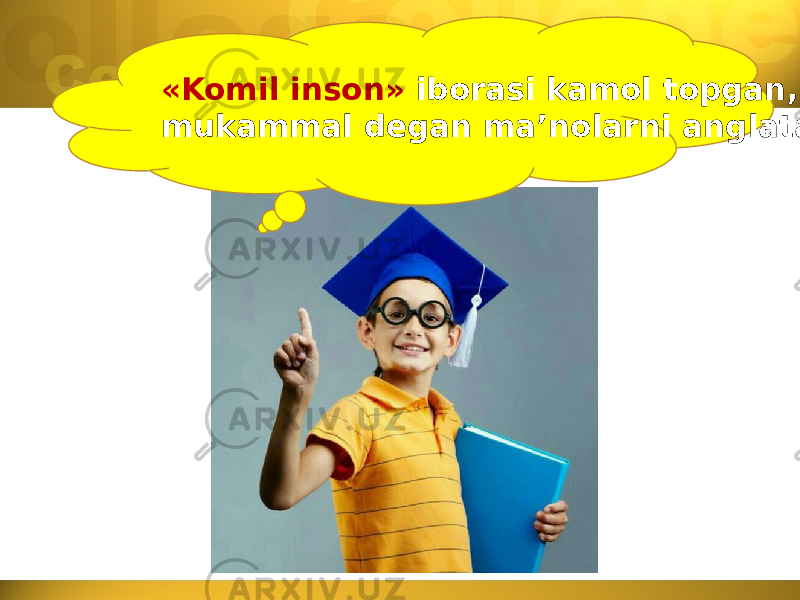 Bilim, ma’rifat yaxshi axloq bilan bezanmog‘i lozim.
Audiolavha
Mustaqil bajarish uchun topshiriqlar
Ilm olish odobi, bilim haqida biror hikmatli matn topib,
o‘qing, mazmunini tahlil qilib daftarga yozing. O‘z ona
tilingizga tarjima qiling.
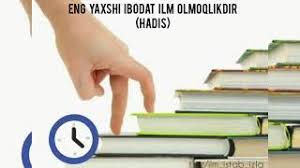 O‘zbek tili
10-sinf
Mavzu: 
Grammatika: Aniqlovchi.
Muomala odobi. Ota-ona va
farzand burchi.
O‘tilgan mavzuni takrorlash
Abu Ali ibn Sino  Buxorodan Xorazmga karvon bilan horib - tolib kirib kelibdi. Tabib Ibn Sino kelganligini Xorazmshohga
yetazishibdi. Shox ibn Sinoni huzuriga chorlashni buyuribdi. Uni mulozamat bilan kutib olibdi va ikkita savol beribdi.
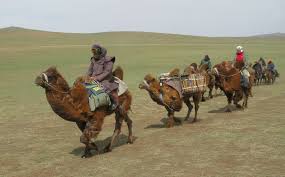 Ilmning kuchi
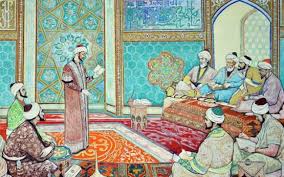 “Mashhur tabibsiz menga aytingchi,  yeyverasan – yeyverasan hech mazasini topmaysan – bu qanaqa taom?”.
Ilmning kuchi
Shunda dono tabib darhol “bu – shoshilib yeyilgan taom” deb javob qaytaribdi. 
So‘ngra ikkinchi savolni aytibdi: “davolayverasan-davolayverasan hech davolab bo‘lmaydi – bu qanaqa kasal?”
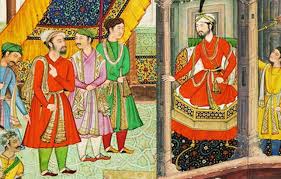 Ilmning kuchi
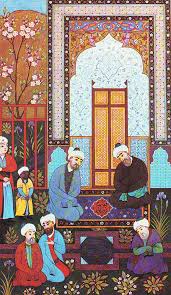 Tabib Ibn Sino hech ikkilanmay tezda javob qaytaribdi: “Shoxim, bu ahmoq odam”.
Aqlli va dono tabibning mashhurligi, ilmi odobi kuchli ekanligi bejiz emasligiga yana bir karra ishonishib, Ibn Sinoni Xorazmda yashab, ijod qilishiga shart-sharoitlar yaratib   berishgan ekan.
Aniqlovchi
Aniqlovchi
Aniqlovchi
Mavzuni mustahkamlash
Gaplarni ko‘chiring, gapdagi aniqlovchi vazifasida kelgan so‘zlarni aniqlang va tagiga chizing.
 
1.Yozning issiq kunlari g‘animat ekanligini esdan 
chiqarmang. 2. Keyin ularning ham chigal iplarini yechib, ayirib oldik. 3. Bobur gulni sallasining qatiga qistirib qo‘ydi. 4. Men bobomning maqtovini eshitib, kekkayib bormoqdaman. 5. Yashash - yaxshi, yaxshi yashash - undan ham yaxshi. 6. Begali -  juda oriyatli yigit. 7. Biz bugun yangi uyda qoldik.
Ota- ona va farzand burchi
Ota                        Ona
O‘z baxti evaziga sizga dunyoni
 taqdim etadi.
O‘z hayotini tikib, sizga dunyoni
 taqdim etadi.
Sizga bu hayotda qanday 
yashash ilmini sovg‘a qiladi.
Sizga hayot sovg‘a qiladi.
Kasal bo‘lsangiz yig‘laydi
Yig‘lasangiz kasal bo‘ladi.
Sizga qanday och qolmaslikni 
o‘rgatadi.
Sizning och qolishingizdan
 tashvishlanadi.
Yiqilganingizda qanday
 turishni o‘rgatadi.
Yiqilmasligingiz tashvishida bo‘ladi.
Onani ona bo‘lgach, tushunasiz.
Otani ota bo‘lganingizda taniysiz.
Ota – ona muhabbati
Ma’lumki, ota-onalar o‘z farzandlarini cheksiz mehr-muhabbat va shafqat bilan tarbiya qilib o‘stiradilar. Binobarin, har bir farzandning zimmasiga ham aqlan, ham shar’an o‘z ota-onalariga nisbatan behisob burch va vazifalar yuklanadi.
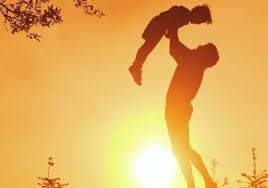 Farzandlik burchi
Farzand har qancha ota-onasini hizmatini qilsa ham baribir ularning oldidagi burchlarini ado eta olmaydi. Har bir farzand ota-onasi oldidagi burchini bilishi zarur.
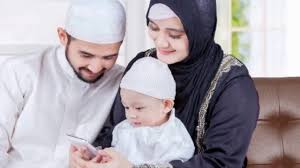 Farzandning ota-ona oldidagi burchlari
1. Tanu vujudingiz bilan ota-ona hizmatida hoziru nozir turing.  
 2. Chaqirishsa “labbay” deb huzurlariga tez yetib boring. 
3. Ota-onangiz bilan so‘zlashganda yumshoqlik va odob bilan gaplashing.  
4. Ularning so‘zlarini aslo rad qilmang.
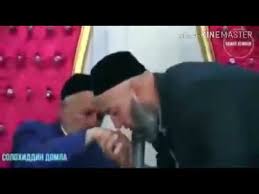 Ota – ona oldidagi burch
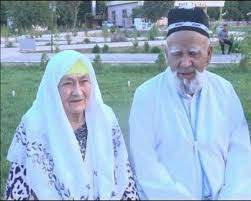 5. O‘zingiz libos kiysangiz, ota-onangizga ham olib bering.  
6. O‘zingiz yegan narsalardan 
ularni ham bahramand eting.
7. Ota-onani chin dildan do‘st tuting.
Ota-ona oldidagi burchlar
Audiolavha
Mustaqil bajarish uchun topshiriqlar
1. “Burch” so‘zining ma’nosi nima?2. Ota-onaning farzand oldidagi burchlariga nimalar kiradi?3. Farzandning Vatan, ota-ona oldidagi burchlari-chi?
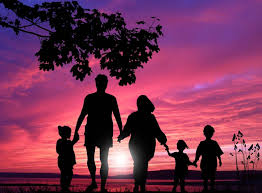 Har bir ota-ona farzand tarbiyasi avvalo bu - har birimizning konstitutsion burchimiz, deb qrashlari lozim. Zero, Konstitutsiyamiznda ham ota-onalar oʼz farzandlarini voyaga yetgunlariga qadar boqish va tarbiyalashga majburdirlar, degan majburiyatimiz bor.
Allomalarning ta’kidlashicha ota farzand oldidagi quyidagi burchlarni bajarishi shart: 1. Yangi tug’ilgan bolaga chiroyli ism qo‘yish; 2. Bolaga yaxshi ta’lim-tarbiya berish; 3. Farzandning ma’lum bir hunarga shart-sharoit yaratib berish; 4. Farzandlari voyaga etgandan keyin qiz bo‘lsa turmushga berish, o‘g’il bo‘lsa uylantirish;
O‘zbek tili
10-sinf
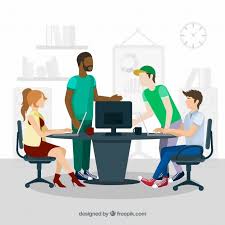 Mavzu: 

O‘rganishdan to‘xtamang.
O‘tilgan mavzuni takrorlash
Gap bo‘laklari: bosh bo‘laklar qatnashgan 4 ta gap tuzing.
Mehmon kutish odoblari haqida nimalarni bilasiz?
Matn tuzing.
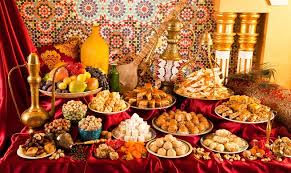 O‘tilgan mavzuni takrorlash
Kesim
Ega
O‘tilgan mavzuni takrorlash
Qor – ega, yog‘di - kesim
Salima xola- ega,
qaradi - kesim
Mehmonning izzati
Faqat chaqirilgan
 joyga borish
Mehmon chaqirig‘ini
 inobatga olish
Taomlanish odoblariga
 rioya qilish
Mehmonga hadyalar 
bilan borish
?
Mehmon qanday bo‘lishi kerak?
Mehmon
Mezbonga 
Minnatdorlik
 bildirish
U yoq bu yoqqa
alanglamaslik
Mezbon roziligisiz
 narsalardan olish
Ko‘p qolib ketmaslik
O‘rganishdan to‘xtamang
Hech qachon o'rganishdan to'xtamang! Chunki hayot sizga o'rgatishdan charchamaydi. O‘qish har qanday ta’limning asosidir. Harakat qilsangiz barchasining imkonini topa olasiz!
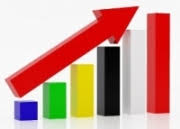 O‘rganishdan to‘xtamang
Har bir inson o‘z oldiga aniq maqsad qo‘yishi kerak. Bu maqsad kishi irodasini tarbiyalashga yordam beradi. Sizning o‘z oldingizga qo‘ygan maqsadingiz, avvalo, maktabni muvaffaqiyatli tugatishdir. Buning uchun har bir darsga puxta tayyorgarlik ko‘rishingiz, fikiringizni chalg‘itadigan narsalardan voz kecha olishingiz kerak.
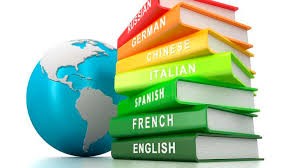 Intilganga tole yor
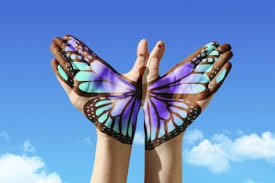 Doimo orzu qiling va imkoniyatlaringiz chegarasini
 zabt etishga harakat qiling.Zamondoshlaringiz yoki o‘tmishdoshlaringizdan yaxshiroq bo‘lish maqsadini qo‘ymang.O‘zingizdan yaxshiroq bo‘lishga intiling.
Intilganga tole yor
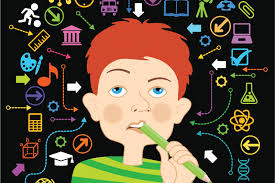 O‘z qiziqishlaringizni aniqlab olish juda muhim. Bu sizga kelajak yo‘lingizni to‘g‘ri tanlab olishingizga yordam beradi. Kimki o‘z sevgan kasbini egallash uchun astoydil o‘qib-o‘rgansa, kelajak hayotda o‘z o‘rnini topishi oson bo‘ladi. Demak, Intilganga tole yor bo‘ladi.
Kitob o‘qishdan to‘xtamang
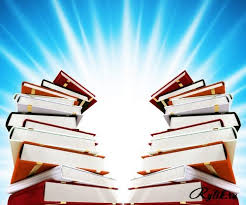 Inson ichki olamini hech narsa kitobchalik benazir boyita olmaydi. Ruhiyatimizni hech narsa kitobchalik, o‘qish-o‘rganish, mehnatchalik muvozanatga, to‘g‘ri yo‘lga sola olmaydi. Hattoki, intellektual rivojlanishda ham kitob eng asosiy o‘rin tutadi. Chunki kishining o‘zini-o‘zi tarbiyalashida kitob ham bilim manbai, ham o‘zini yaxshi tomonga o'zgartirishda  ko‘zgu vazifasini o‘taydi.
Kitob doimo yaxshilikka yetaklaydi
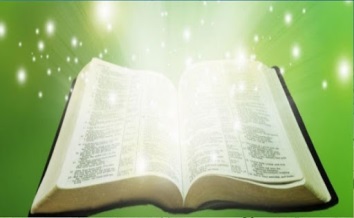 Buyuk shoir va mutafakkir Hazrat Alisher Navoiy: "Kitob - beminnat ustoz. U har daqiqa bizni donishmandlarning bilim xazinasi bilan oshno eta oladi", degan edilar. 
 Shunday ekan kitob o‘qishdan aslo to'xtamang. Hozir kitobdan olgan barcha yaxshi fazilatlarni bir umr qalbingizda saqlab qoling.Kitob insonni doimo yaxshilikka yetaklaydi.
Kitob bilim chirog‘i
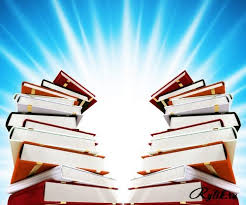 Hamda aziz o‘quvchilar, bugungi eng dolzarb o‘rganishlardan biri xorijiy tillarni ham mukammal egallashdir. Qancha ko‘p til bilsangiz barcha dunyo bilimlarini ko‘proq egallaysiz, yuksak bilimga ega bo‘lasiz.
Mustahkamlash
Berilgan so‘z va so‘z birikmalari ishtirokida gaplar tuzing.

Ijodkor, iqtidor, iste’dod, qobiliyat, tinimsiz mehnat, ishtiyoq, tirishqoqlik, samarasini ko‘rish, maqsadga erishmoq, harakat qilmoq, natijaga erishmoq. 

1.Ijodkor o‘quvchilar to‘garagiga bordim.
2.Iqtidorli o‘quvchilar olimpiadasi o‘tkaziladi.
O‘z ona tilingizga tarjima qiling.
1.Iste’dodli va iqtidorli o‘quvchilari ko‘p bo‘lgan yurt, boy yurt hisoblanadi.
2.O‘z kasb-hunarini sevgan, iste’dodli, ishchan kishi, baxt-saodatga erishadi.
3.Iqtidor alohida olganda osh tuzidan ham arzon. 4.Muvaffaqiyatga erishgan inson bilan iqtidorli inson o‘rtasidagi yagona farq – mashaqqatli mehnatda.
Mehnatdan kelsa boylik, turmush bo‘lar chiroyli
Berilgan hikmatga fikringizni yozma ravishda
                           bildiring.
                         

Aflotun aytadi:“Men fidokorona qilingan mehnatdan hosil bo‘ladigan
 rohatni hech narsada ko‘rmadim. Chunki tanamning 
salomatligi, ruhimning saodatini mehnatda topdim.Shuning uchun mehnat – saodatning o‘zginasi deyman”.
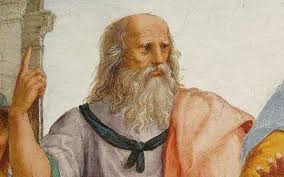 O‘rganishdan to‘xtamang!
Olg‘a qarab yurishni to‘xtatmang
Mustaqil bajarish uchun topshiriqlar
O‘zbek tili
10-sinf
Mavzu: 

Ega.
Muomala odobi.
Ruxsat so‘rash odobi.
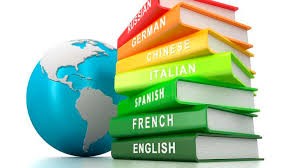 O‘tilgan mavzuni takrorlash
Siz ko‘proq nimalarni orzu qilasiz?
Hozir siz kelajak uchun qanday tayyorgarlik ko‘ryapsiz?
O‘tilgan mavzuni takrorlash
A’lo o‘qish 
uchun;
yetuk bilimga
ega bo‘lish uchun;
muvaffaqiyatga 
erishish uchun.
Orzuga yetish 
uchun;
mukammal 
bo‘lish uchun;
yaxshi nom 
qozonish uchun;
To‘xtamaslik;
 o‘ziga ishonch;
tirishqoqlik;
sog‘lomlik;
olg‘a intilish;
aniq maqsad.
O‘tilgan mavzuni takrorlash
Intilganga tole –
Izlanishdan –
Olg‘a qarab – 
Kitob bilim – 
Oz-oz o‘rganib – 
Bilimli o‘zar – 
Kitob beminnat – 
Kitob - xazina, bilim -
tole yor.
to‘xtamang.
intil.
manbai.
dono bo‘lur.
bilimsiz to‘zar.
do‘st.
boylik.
Bosh bo‘lak – ega haqida
Ega
Ega
Sifat bilan
Yaxshi kishi maqsadiga yetadi.
Ega
Otlashgan so‘zlar bilan
Tinchlik urushni yengadi.
Ega quyidagi so‘z
turkumlari bilan ifodalanadi:
Mustahkamlash
Muomala odobi
“Odob” soʻzi «yaxshilikka chaqirish» degan ma'noni bildiradi. Biz, kattalar, ko‘proq bolalarni yaxshilikka chaqirishga intilamiz.
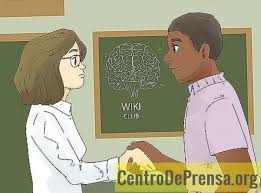 Muomala odobi
Muomala shaxslararo munosabatning shunday ko‘rinishiki, uning yordamida odamlar bir-birlari bilan axloqiy, estetik, madaniy, siyosiy va ruhiy jihatdan aloqaga kirishadilar, ta’sir o‘tkazadilar va ta’sirlanadilar.
O‘tilgan mavzuni takrorlash
Qadrli o‘quvchilar, bugun siz bilan birovning uyiga yoki xonasiga kirish uchun ruxsat so‘rash odobi haqida suhbatlashamiz. Siz kimningdir xonadoniga borganda kirish uchun, avvalo uy egasini chaqirish kerakligini bilasiz.
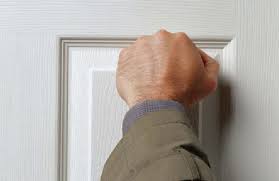 Ruxsat so‘rash odobi
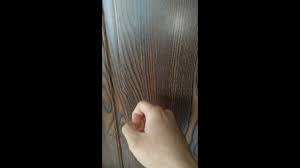 Demak, eshik yopiq bo‘lsa ham, ochiq bo‘lsa ham, ichkariga qaramasdan eshikning ro‘parasida emas, balki uning o‘ng yoki chap tomonida turib, eshik qo‘ng‘irog‘ini bosasiz yoki eshikni uy egalari eshitadigan darajada taqillatasiz. Juda qattiq taqillatib, ularni cho‘chitib yubormaysiz.
Ruxsat so‘rash odobi
Ruxsat so‘rash odobi
Bizning sharq odatlariga ko‘ra kimki biror kishining uyiga kirishni istasa, avval u kishiga eshik ortida turib kelganini bildirgan yaʼni, eshikni ohista qoqib, tomogʻini qiradi (yoʻtaladi).
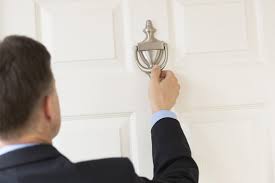 Ruxsat so‘rash odobi
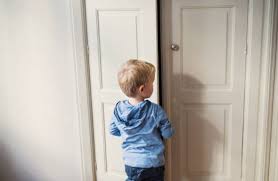 Agar ichkaridan ovoz chiqsa, eshikning orqasidan salom berib: “Ichkariga kirsam boʻladimi?” deb soʻraydi. Agar uy egasi  kirishga izn bermasa va ovoz chiqarmasa, ortiga qaytib ketadi.
Ruxsat so‘rash odobi
Birovning uyiga chaqirmasdan kirish u yoqda tursin, hatto ko‘z tashlash, “Ichkarida kim bor ekan?” deb qarab qo‘yish ham mumkin emas. Shuning uchun eshikni taqillatish yoki “Ichkariga kirsam maylimi?” deya uy egasini chaqirish kerak bo‘ladi.
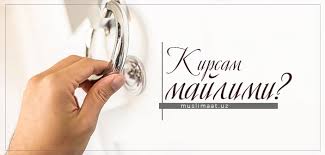 Kirsam ,
MAYLIMI ?
Ruxsat so‘rash
Qadrli o‘quvchilar, biror joyga kirish uchun ruxsat so‘rash nega buncha muhim ekan, deb o‘ylayapsizmi? Masalan, maktabda biror sinfxonaga ruxsat so‘ramay kirsangiz, darsga xalaqit qilishingiz mumkin.
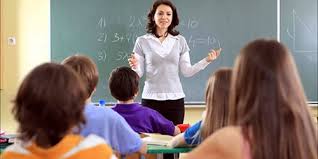 Ruxsat so‘rash odobi
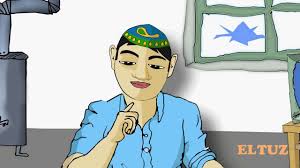 Xuddi shuningdek, o‘z uyingizda ham ota-onangiz yoki opa-ukalaringiz o‘tirgan yoki yotgan xonaga ruxsatsiz kirish kerak emas. Bunda ham, hozir aytilganidek, yo eshikni taqillatasiz, yo ovoz chiqarib chaqirasiz. Ruxsat berilsagina, kirasiz.
Ruxsat so‘rash odobi
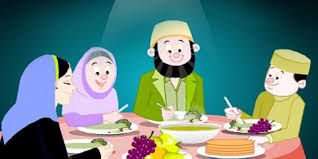 Yana bir gap – ruxsat so‘rasangiz ham, birovning uyiga yoki xonasiga istagan vaqtingizda boravermang. Masalan,  ovqatlanish vaqtida yo kech bo‘lib, uyquga yotish vaqti bo‘lganda bormagan ma’qul.
Mustaqil bajarish uchun topshiriqlar
1. Barcha so‘z turkumlari bilan ifodalangan, ega
qatnashgan gaplar tuzing.
2. Ruxsat so‘rash odobi yana qaysi o‘rinlarda ishlatiladi?
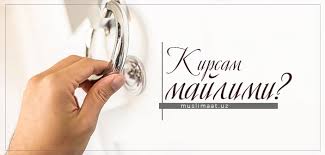 Kirsam ,
MAYLIMI ?
O‘zbek tili
10-sinf
Mavzu: 


Do‘stlikni qadrlash.
O‘tilgan mavzuni takrorlash
Aqliy hujum
1. Qaysi bo‘laklar bosh bo‘laklardir?
2. Ega gapda qanday vazifani bajaradi?
3. Ega qaysi kelishikda bo‘ladi?
4. Egalar qaysi savollarga javob bo‘ladi?
5. Ega qaysi so‘z turkumlari bilan ifodalanadi?
6. Ega ko‘pincha kesimdan oldin keladimi yoki 
keyin keladimi?
O‘tilgan mavzuni takrorlash
O‘tilgan mavzuni takrorlash
Do‘stlikni qadrlash
Do`stlik – inson axloqining bebaho go`zalligi, ijobiy fazilatlar gavhari. Insondagi barcha go`zal fazilatlar bir marvarid shodasi bo`lsa, uning duru-gavhari chin insoniy muhabbatga asoslangan do‘stlikdir.
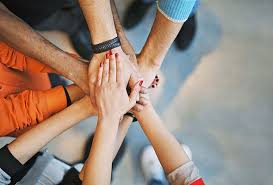 Do‘stlikni qadrlash
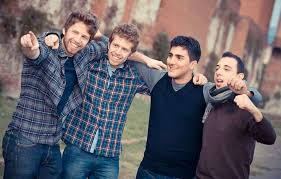 Do`stlik tufayli xonadonimiz -obod, dunyoda tinchlik va dasturxonimizda to`kinlik - hukmron. Shuning uchun ham dono kishilar hamma jamiyatda ham do`stlikni ulug`lab, qadrlab kelganlar va odamlarni do`st bo`lib yashashga, ko`proq do`st orttirishga undaganlar.
Do‘stlikni qadrlash
Do’stlik barcha boylikdan afzaldir. ”Do’stingni yomon kunda sina”- deydi dono xalqimiz. Do’stga xos bo’lgan yana bir xislat o’zaro, yordam hisoblanadi. Qalbida do’stlik yo’q kimsa dunyoda eng faqir, eng iqbolsiz, eng istiqbolsiz kishidir.
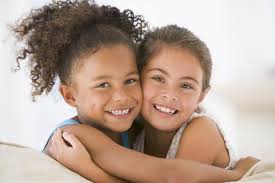 Do‘stga sadoqat
Cho‘lda ketayotgan ikki do‘st, bir payt nima bo‘ldi- yu, bir-birlari bilan g‘ijillashib qolishdi. Shunda do‘stlarning biri ikkinchisining yuziga tarsaki tortib yubordi.
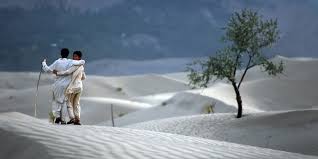 Do‘stga sadoqat
Tarsaki yeganning joni og‘ridi, lekin hech nima demasdan yerga egildi va qumga shunday deb yozdi: “Bugun eng yaqin do‘stim menga tarsaki tushirdi”.
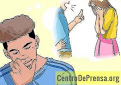 Do‘stga sadoqat
Yana yo‘llarida davom etishdi va bitta vohaga chiqib olishdi. U yerda ko‘zlari suvga tushdi. Chanqoqlarini qondirish uchun shoshilishdi. Shunda boya tarsaki yegan do‘st suv bo‘yidagi botqoqqa tushib ketib, cho‘ka boshladi.
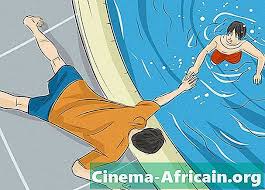 Do‘stga sadoqat
Do‘sti darrov yordamga shoshilib, uni o‘limdan qutqarib qoldi. Suvga cho‘kkan yigit o‘ziga kelgandan keyin, bir oz muddat o‘tgach, bu safar bir toshga shunday deb yoza boshladi: “Bugun eng yaqin do‘stim hayotimni saqlab qoldi”.
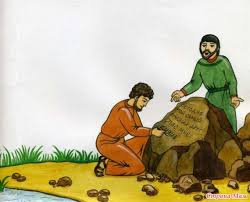 Do‘stga sadoqat
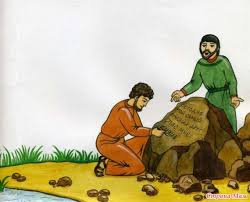 Uni kuzatib turgan sherigi so‘radi: –Tarsaki tortgandim qumga yozding, endi esa toshga yozapsan, nima uchun? Do‘stining javobi quyidagicha bo‘ldi:
Do‘stga sadoqat
– Do'stdan og‘ringanimizda qumga yozishimiz kerakki, salgina shabboda esganda ham o‘chib ketsin. Ammo do'stning qilgan yaxshiligini toshga bitishimiz kerak; toki hech bir shamol, bo‘ronlar uni o‘chira olmasin…
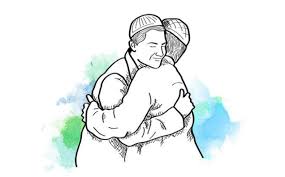 Do‘stlik qalbandir
Dilda ham, tilda ham do‘st bo‘lish kerak. Qalbida do’stlik yo’q kimsa dunyoda eng faqir,eng iqbolsiz, eng istiqbolsiz kishidir.
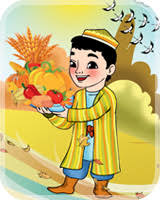 Do‘stlikni qadrlash
Do’stga xos bo’lgan yana bir xislat o’zaro, yordam hisoblanadi. Biz o’qishda mehnatda, jamoat ishlarida o’rtoqlardan yordamimizni ayamasligimiz kerak.
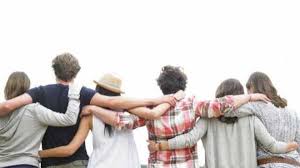 Mustahkamlash
1. Ushbu matnda berilgan voqeaga sizning munosabatingiz qanday?
2. Ko‘proq do‘st qanday kunda sinaladi?
3. Shunchaki do‘st bo‘lish nimaga o‘xshatilgan?
4. Chin do‘st bo‘lsa, nima qilish kerak ekan?
5. Siz nima deysiz, bu voqeaga munosabatingiz qanday?
6. Do‘stlik haqida tushunchangiz?
Mustaqil bajarish uchun topshiriqlar
Do‘stlik haqida xalq maqollaridan 7-8 ta topib yozing,
ularni izohlang.
Do‘stlik haqida she’r
bilasizmi?
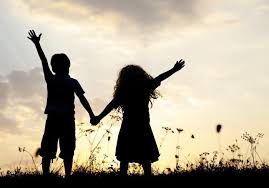 O‘zbek tili
10-sinf
Mavzu: 

Grammatika:Kesim.
Muomala odobi.
Salomlashish odobi.
O‘tilgan mavzuni takrorlash
Do‘stlik haqida maqollar:
Do‘stlik barcha boylikdan afzal.
Do‘stingni yomon kunda sina.
Chin do‘st boshga ish tushganda sinalar.
Do‘sting bilan sirdosh bo‘l, qilgan ishiga yo‘ldosh bo‘l.
Yolg‘iz otning changi chiqmas, changi chiqsa ham 
dong‘i chiqmas.
Odamni kiyim , ko‘ngilni do‘st bezaydi.
Qush qanoti bilan odam do‘sti bilan.
O‘tilgan mavzuni takrorlash
Do’stlik bo’lsa jahonda,
Tinchlik  bo’lar dunyoda.
Kim tinchlikni istasa,
Rizqi bo’lar ziyoda. G’animlikdan do’stlikni,
Ey do’stim qo’ygin ustun.
Do’sting qancha ko’p bo’lsa,
Bag’ring bo’lar but – butun.
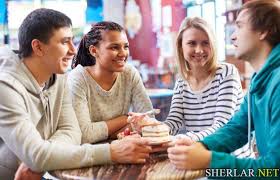 Kesim
Kesim
Kesim
Kesim
Fe’l kesim
Ot kesim
Ot -kesimlar
Muomala odobi
So‘z sehri
Salomlashish odobi
Salomlashish odobi
Har bir ota-ona farzandiga tarbiya –odob berar ekan, eng avvalo salomlashishni o‘rgatadi; jahonda odobning bu jihatiga e’tibor bermaydigan biror millat yoki xalq yo‘q. Bejizga dono xalqimiz “Gapning boshi-kalom, -odob boshi –salom” demagan.
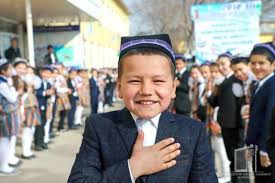 Salomlashish odobi
Salom to‘liq holda so‘zlarini buzmay odob bilan berilishi kerak. Chunki “salom”, “somalaykum” so‘zlari yomonlik tilash ma’nosini bildiradi.
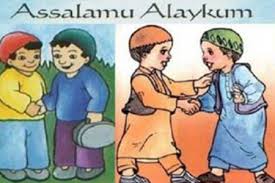 Salomlashish odobi
Sharq mamlakatlarida salomning o‘ziga xos qoidalari mavjuddir. Masalan: ulov (ot, eshak, mashina)dagi kishilar piyodalarga, piyoda ketayotga odam esa o‘tirganga, ozchilik ko‘pchilikka, kichiklar kattalarga, yuqori mavqedagi kishi pastroq mavqedagi odamga birinchi bo‘lib salom berishi kerak. Notanish kishi yoki yosh bolalarga ham salom berish farzdir.
Salomlashish odobi
Uchrashganda qanday salom berilsa, xayrlashayotganda ham shunday salom berib xayrlashish kerak.Xattoki hech kim yo‘q uyga kirganda ham salom beriladi.
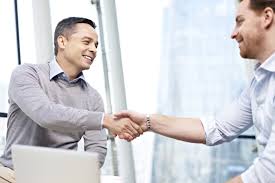 Salomlashish odobi
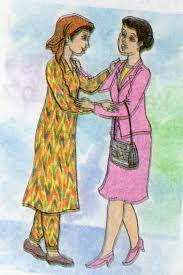 Har bir xalqning o‘ziga xos salomlashish odobi bor. Ammo sharqona salomlashish  bularning eng go‘zali va chuqur ma’nolisidir.
Salomlashish odobi
Qadrli o‘quvchilar hozir sizga Ziyovuddin Raximning 
“Bola odobi bilan aziz” turkum hikoyalaridan
 “Salomlashish odobi” haqidagi audio eshittirishni
qo‘yib beramiz, marhamat  tinglang.
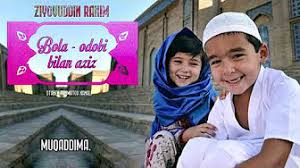 Salomlashish odobi
“Assalomu alaykum” so‘zlari shunchaki bir so‘z emas uning bir chuqur manosi bor. Bu so‘z bilan  siz odamlarga, yaqinlarga, qo‘ni- qo‘shnilarga, oila-azolaringizga ”soglik-salomatlik, baraka va tinchlik hoyirjamlik” tilaysiz. Bir-birlaringiz bilan salomlashib yuringlar, shunda o‘rtalaringizda mehr-muhabbat uyg‘onadi.
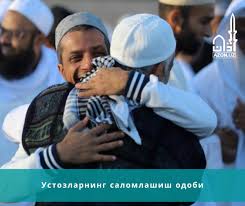 Yangi so‘zlar
ma'no  –                   значение, содержание 
bildirmoq -                означать, сообщать, извещать.
Jamoat  joylari -       общественные места 
xonadon -                 семейство, двор
guruh bo'lib o'tirgan -сидящие кучкой, групповой. 
imo-ishora  -             жест, мимика. 
ochiq chehra -          приветливый, радушно
Mustaqil bajarish uchun topshiriqlar
1. Kesim turlariga bittadan gap tuzing.
Qaysi so‘z turkumi bilan ifodalanayotganini yozib 
qo‘ying.
2. Boshqa davlatlarda salomlashish qanday, ular 
haqida ma’lumotlar toping.
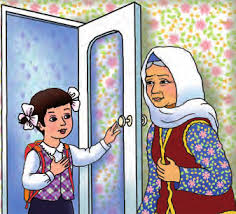 Ilm kaliti – kitob
Darhaqiqat, kitob va ilm sahroda do‘st, hayot yo‘llarida tayanch, yolg‘izlik damlarida yo‘ldosh, baxtiyor daqiqalarda rahbar, qayg‘uli damlarda madadkor, odamlar orasida zebu-ziynat, dushmanlarga qarshi kurashda quroldir. Zero, buyuk mutafakkir Rudakiy aytganidek, "Ilmdan yaxshiroq hazina bo‘lmas, qo‘lingdan kelgancha tera olsang bas”. Bunday satrlar har bir o‘zbek farzandining diliga muxrlanishini niyat qilib qolamiz!
Kitob nafaqat ziyo maskanlarini yorituvchi nur, balki insonlarni kamolot sari etaklovchi muhim ma'naviy xazina hamdir. Kitob insonga ma'naviy ozuqa beribgina qolmay, uning tafakkurini teranlashtirib, sog'lom mulohaza yuritishga o'rgatadi, kelajakka aniq maqsadlar bilan odimlashga mustahkam pilla poya vazifasini bajaradi. "Kitoblar jonsiz, ammo sodiq do'stlardir”.